Food Technology
Year 8 

Name:
				Pathway:
Class:
Focus on Practical Skills and Healthy Eating
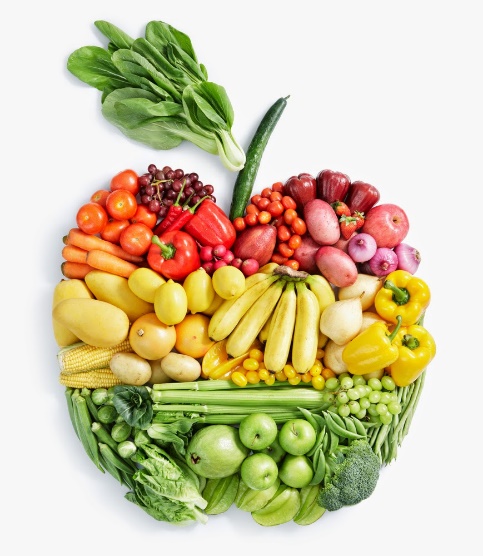 1
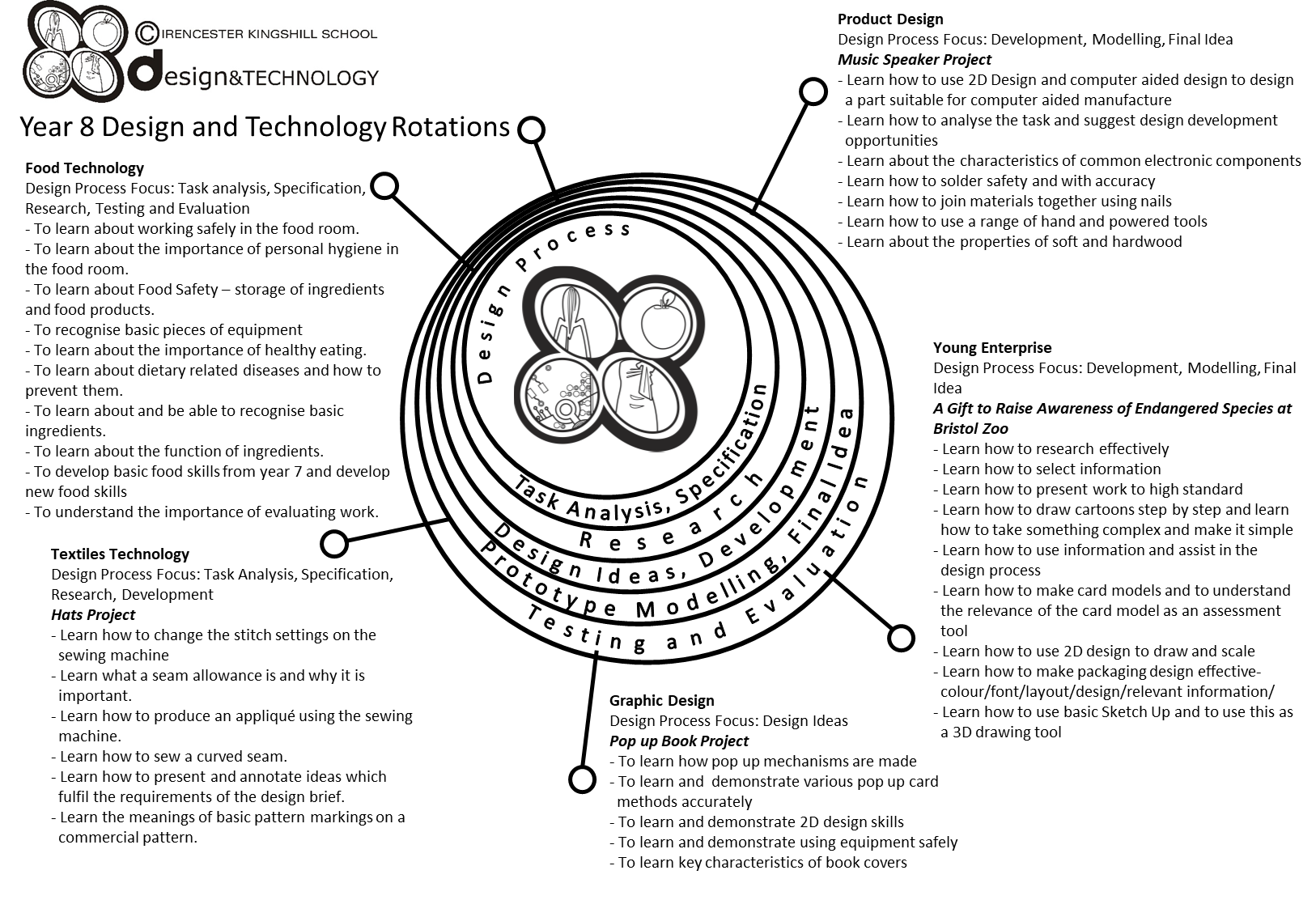 2
Year 8 pathways criteria
3
Food Technology – essential information
What to bring to school:
For each Food Technology lesson, you will need:
Your pencil case
Your planner
You work booklet

	When you have your practical lessons, you must also bring:

Your ingredients – weighed and measured
A lidded container to take your food home in, clearly marked with your name
For some practical lessons you may also need a dish/tin to cook the food in.

If you do not bring in ingredients – you will NOT cook

When you get to school 

On the days that you have practical lessons, you must take your ingredients to the food room BEFORE registration.
Place your high-risk ingredients (meat, dairy, fish) in the fridge and your dry ingredients in the Cool Room.

After your practical lesson you must leave your food in the cool room and collect after afternoon registration.


	Think about the environment. Try not to use too many plastic bags for your ingredients Try to reuse 
	plastic pots and bags. Use old margarine tubs/sweet tins instead.




It is essential that you leave your unit drawers and cupboards CLEAN and TIDY, ready for the next class.

Please sign to show that you have read and understood the essential information set out below.

Name…………………………………………………		Signature…………………………………………..	Date…………………………….
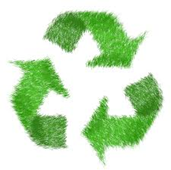 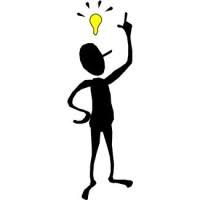 4
Chocolate Muffins
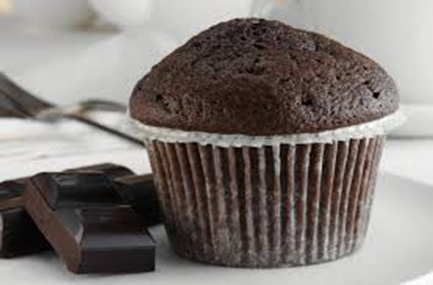 5
Chocolate muffins
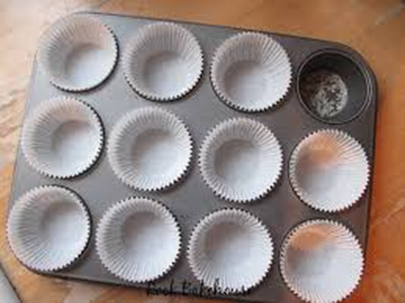 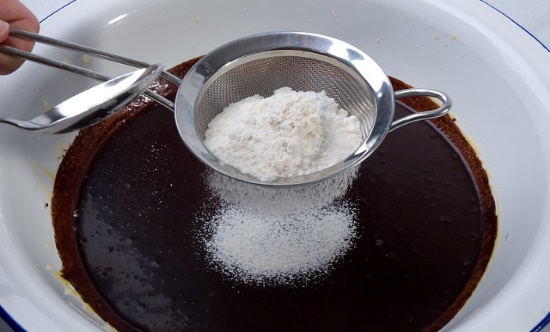 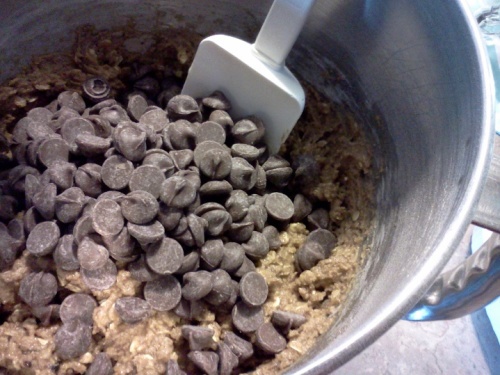 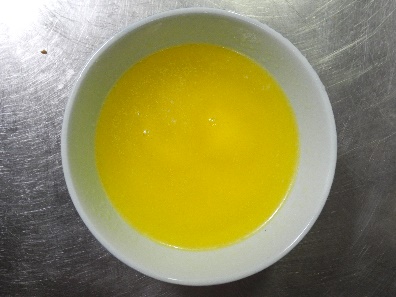 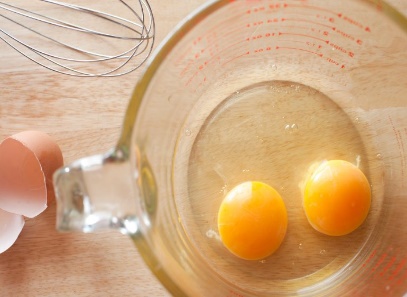 6
Chocolate muffins
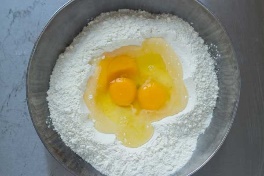 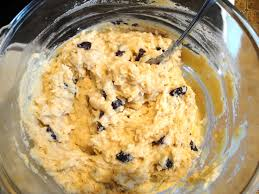 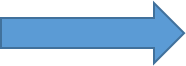 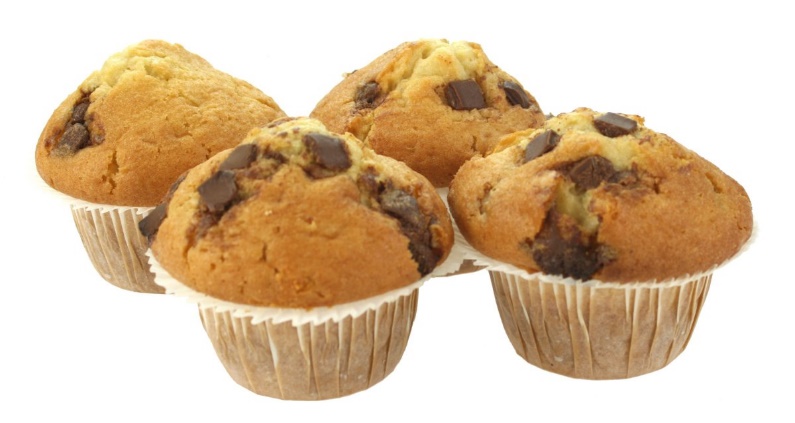 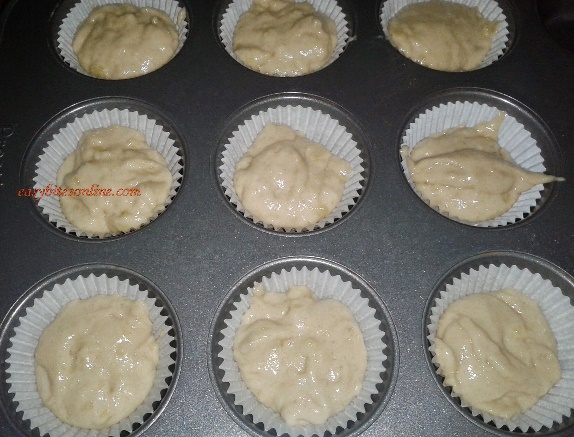 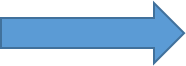 7
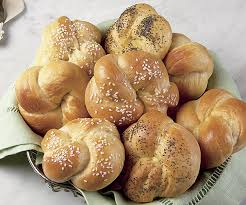 Bread Rolls
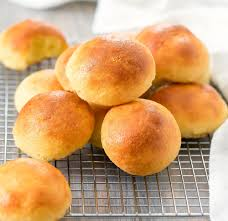 8
[Speaker Notes: Click on both pictures to watch videos – bigger picture is making the dough, smaller picture is shaping the dough into rolls.]
Bread rolls
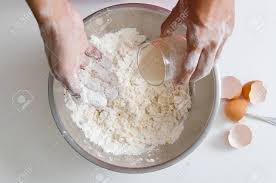 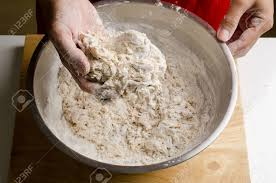 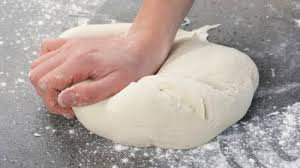 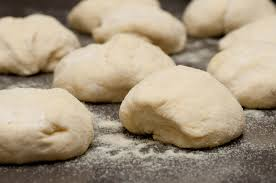 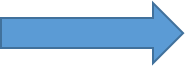 9
Bread rolls
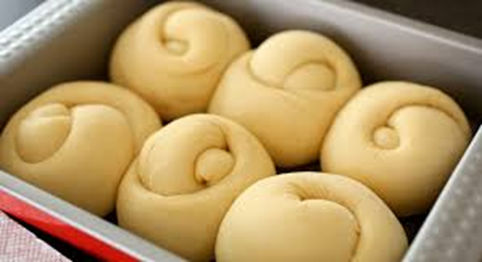 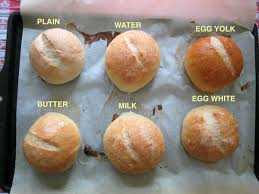 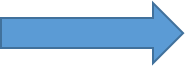 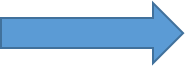 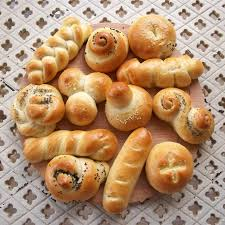 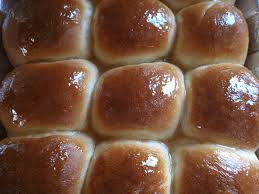 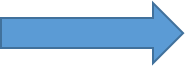 10
Pizza
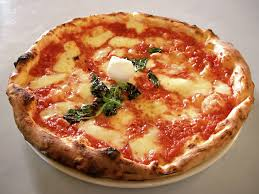 11
[Speaker Notes: Click on picture for ‘how to make’ video 6.35 minutes]
Pizza
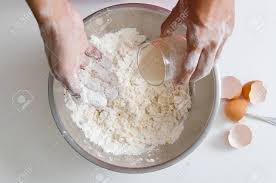 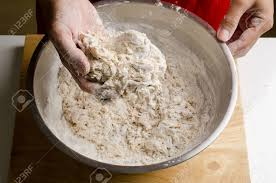 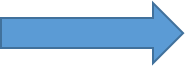 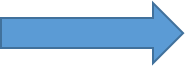 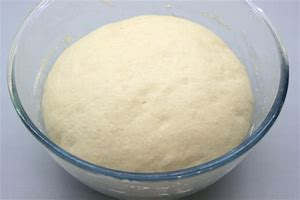 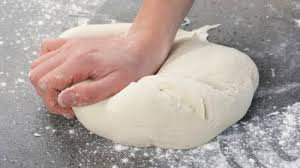 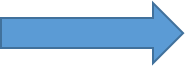 12
[Speaker Notes: Click on band at top for Dominoes pizza 3.06 minutes]
Pizza
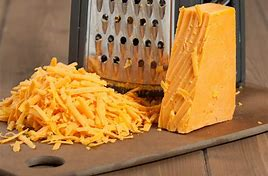 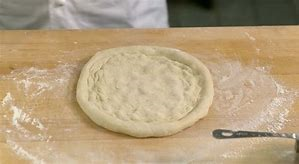 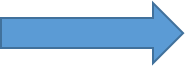 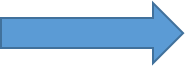 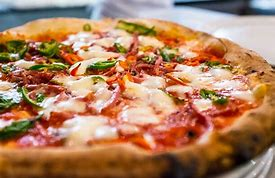 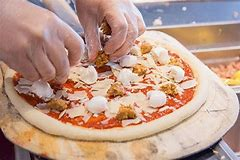 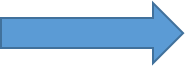 13
Pasta salad
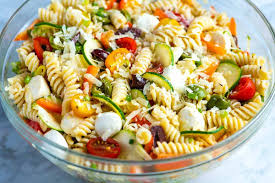 14
Pasta salad
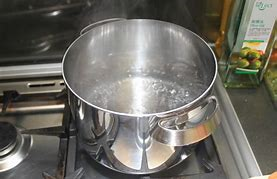 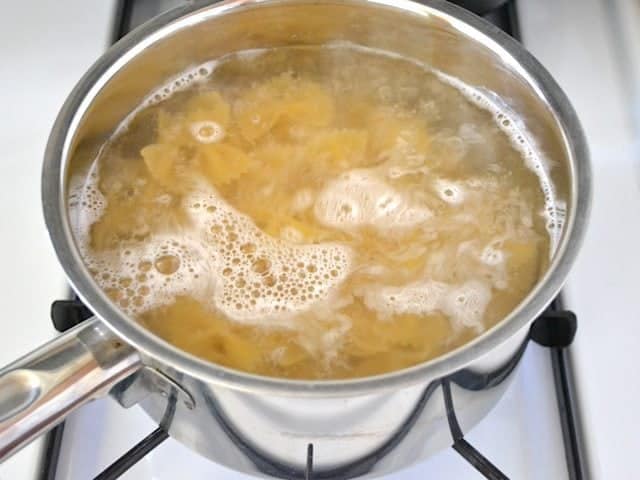 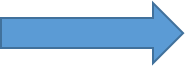 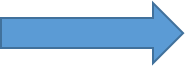 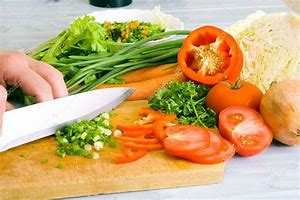 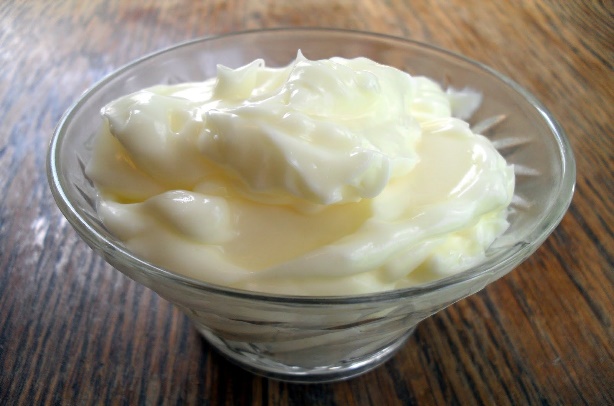 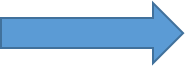 15
Pasta salad
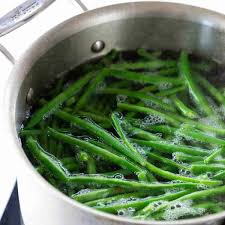 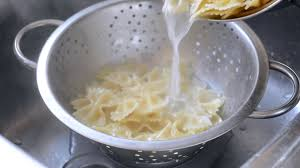 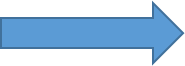 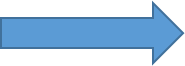 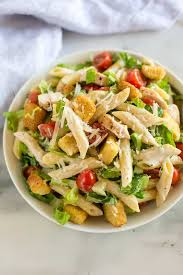 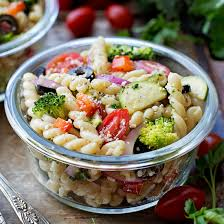 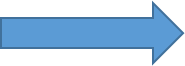 16
Roasted Vegetables
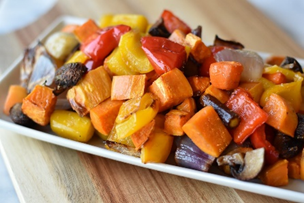 17
[Speaker Notes: Click on video for Jamie Oliver video 3.24]
Roasted vegetables
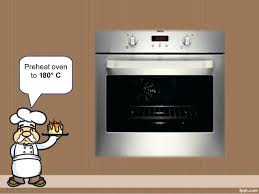 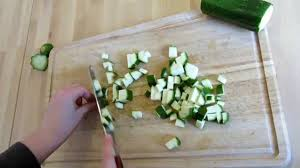 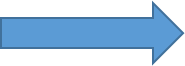 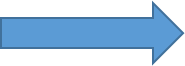 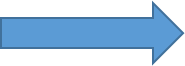 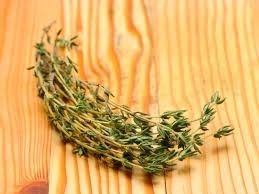 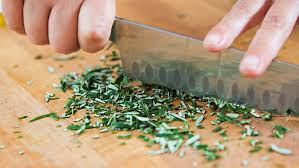 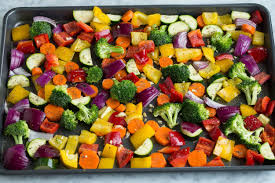 18
Bolognese sauce
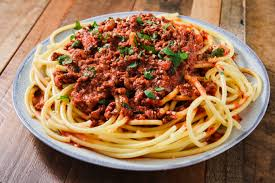 19
Bolognese sauce
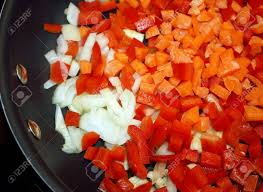 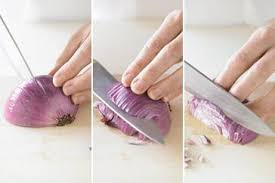 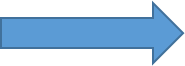 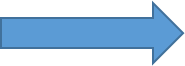 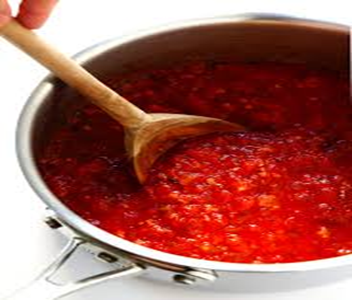 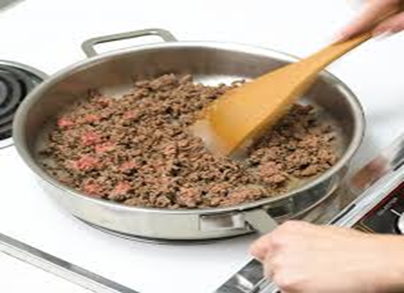 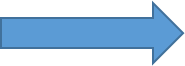 20
Bolognese sauce
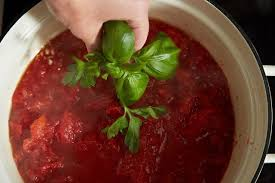 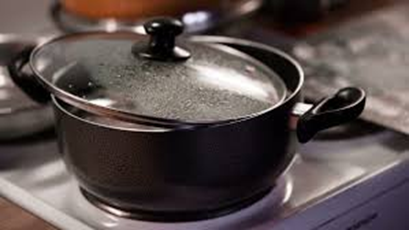 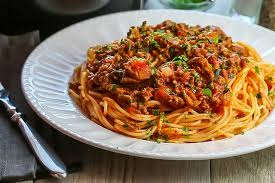 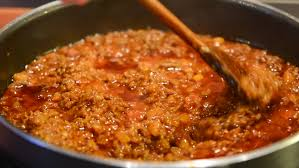 21
Banana Bread
22
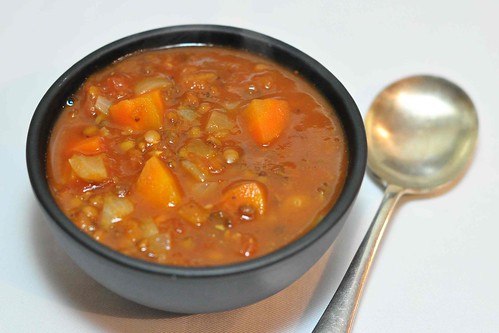 Tomato and lentil soup
23
Halloween cupcakes
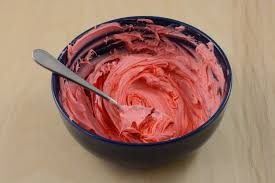 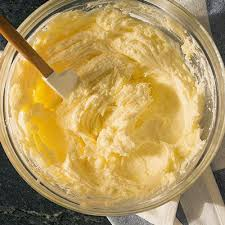 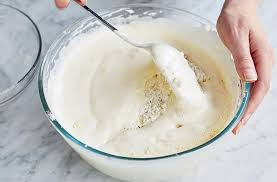 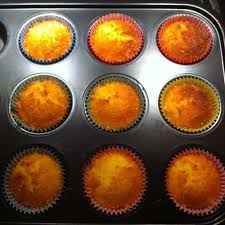 24
Halloween cupcakes
Once your cakes are totally cool, you can decorate them.
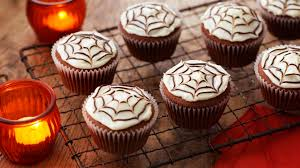 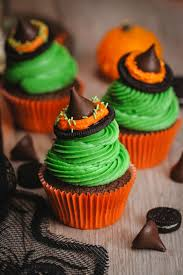 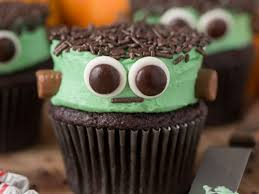 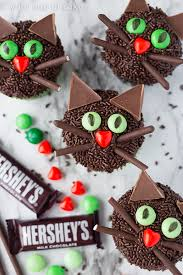 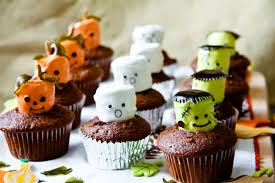 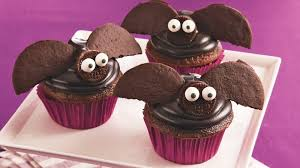 25
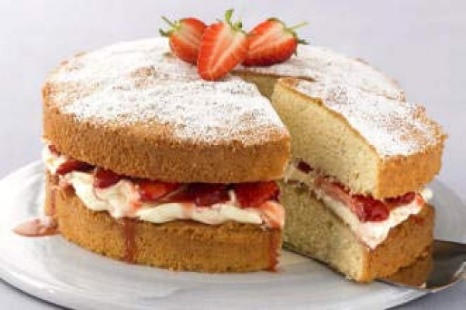 Victoria Sandwich Cake
26
Victoria Sandwich Cake
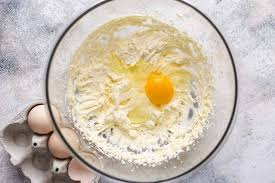 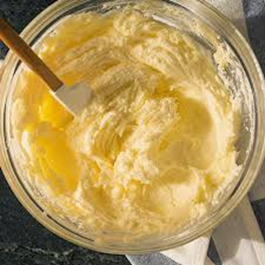 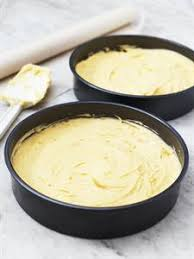 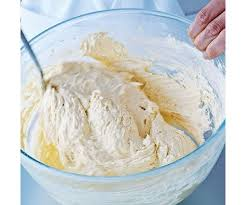 27
Recognising Equipment
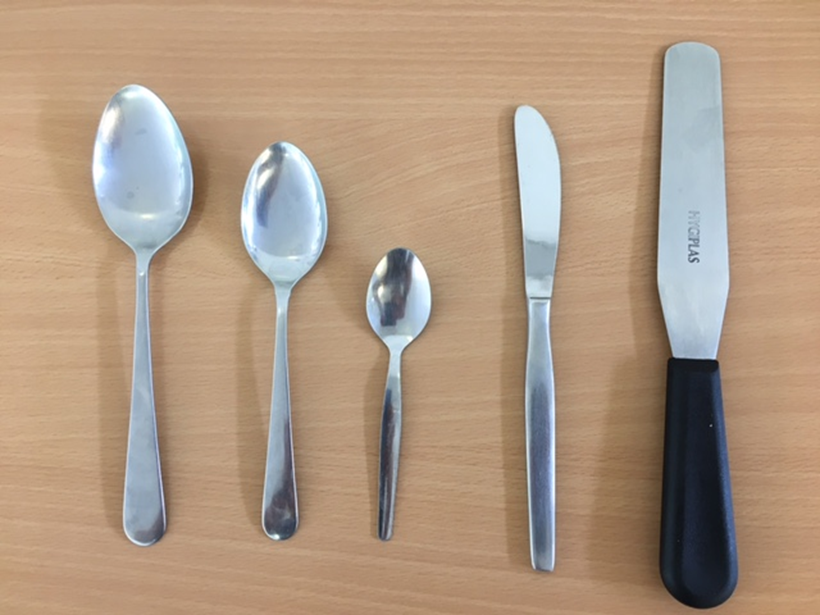 Can you name the equipment? Use the box above to help you.
In recipes what do the following abbreviations stand for?
E
C
D
B
A
Name the following pieces of equipment and their uses:
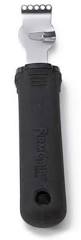 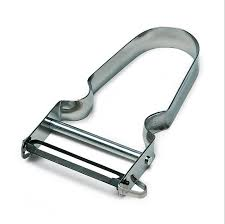 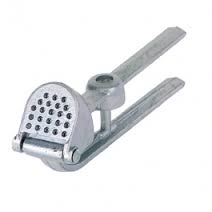 28
Kitchen and Personal Hygiene
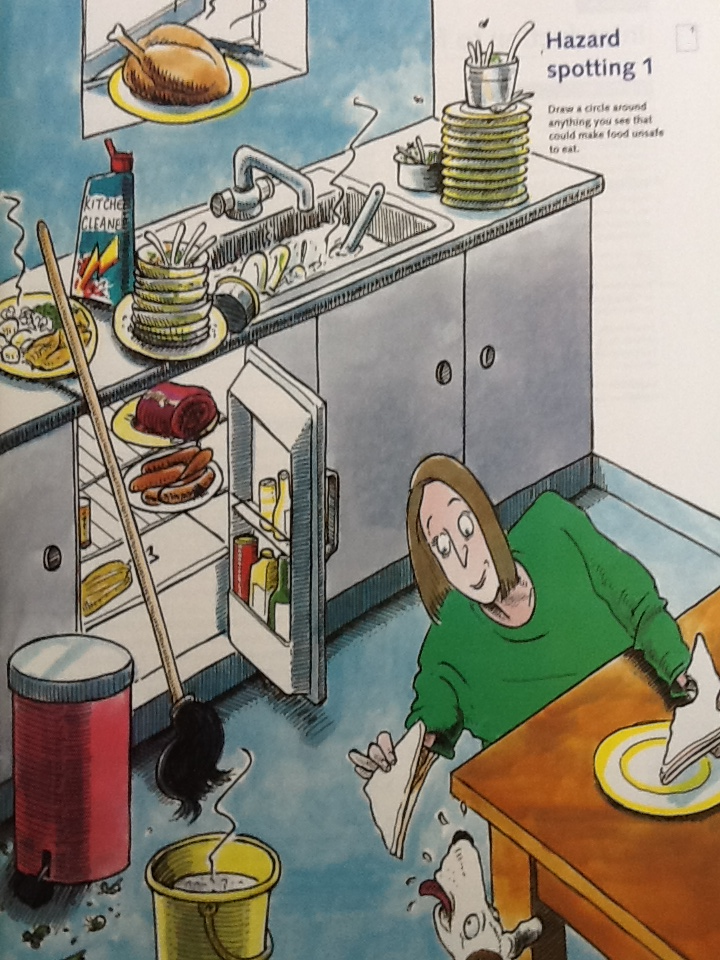 1. A cooked chicken is left on the window sill. This could fall into the washing-up bowl and also attract pests.
2. There are large piles of washing-up either side of the sink. These could fall and smash. Also they are attracting pests.
3. There is an open bottle of kitchen cleaner net to the taps. This could be toxic and could contaminate anything it comes into contact with.
4. A cooked meal on a plate has been left on the side. This is perfect for bacteria to multiply on and make you ill. It should be covered.
5. The fridge door is left open which means that the temperature in the fridge will be rising, plus pests can enter.
6. Uncovered raw meat is on the top shelf which means it juices which could contain bacteria are dripping onto food below.
7. A dirty mop has been left which is a trip hazard.
8. A dirt bucket of water has been left out – another trip hazard and unhygienic.
9. There is rubbish around the bin.
29
10. The lady is feeding the dog from the table.
[Speaker Notes: Click on picture for Bacteria Bites video 8.06 mins]
Between 5 - 63°
Cover it up. Put it in the fridge
Above 60°
0° - 5°
To destroy the bacteria.
To stop it falling into your food.
To prevent bacteria from your clothes getting into your food.
If the plaster falls off, it can be seen.
You will infect the food with your bacteria.
The bacteria lives in your saliva.
If they are damp, the bacteria will multiply
You could spread the bacteria through the food.
30
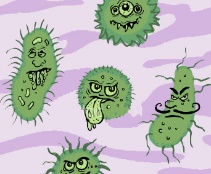 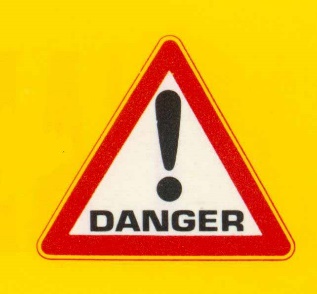 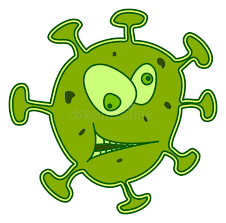 Safety  & Hygiene in Food Technology
Each year many thousands of people are injured through accidents in the home. You can help to prevent accidents by thinking carefully about how you and your team work safely in the Food Room.
Read through the following rules. Why are they 	important when working in the food room?
Identify the main possible danger areas in the Food Room:
A food processor

The blades are very sharp so you could cut yourself.
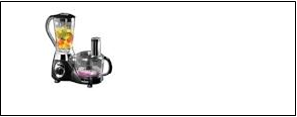 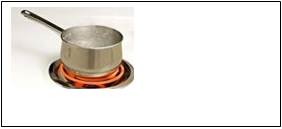 Saucepans
Make sure the handles are facing inwards so you cannot knock them off
You could trip over them
1. Make sure all bags and stools are out of the way.
2. You could fall/slip over
2. Walk; don’t run in the food room.
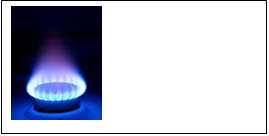 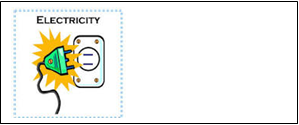 Cables

Ensure cables are tucked out of he way so you cannot trip over them. Keep them away from water.
3. Beware of any spilt food.
Gas hobs

Naked flames could burn or set tea towels etc. on fire
3. You could slip in it.
4. You could knock the pans off the cooker.
4. Don’t leave pan handles sticking out over edge of a cooker or work surface.
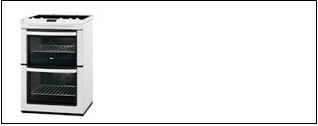 Cookers

Always use DRY oven gloves when using the oven.
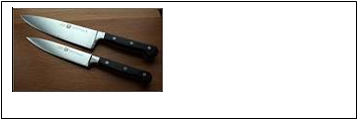 Knives

Take great care when using knives. Never put them in the washing-up bowl
5. Wet gloves conduct heat.
5. Always use dry oven gloves.
6. Always hold knives when washing them up.
6. Take care when using and washing sharp knives.
31
[Speaker Notes: Bacteria bites video click on Danger icon / minutes. Intro to basic hygiene – click on germs picture 2.15]
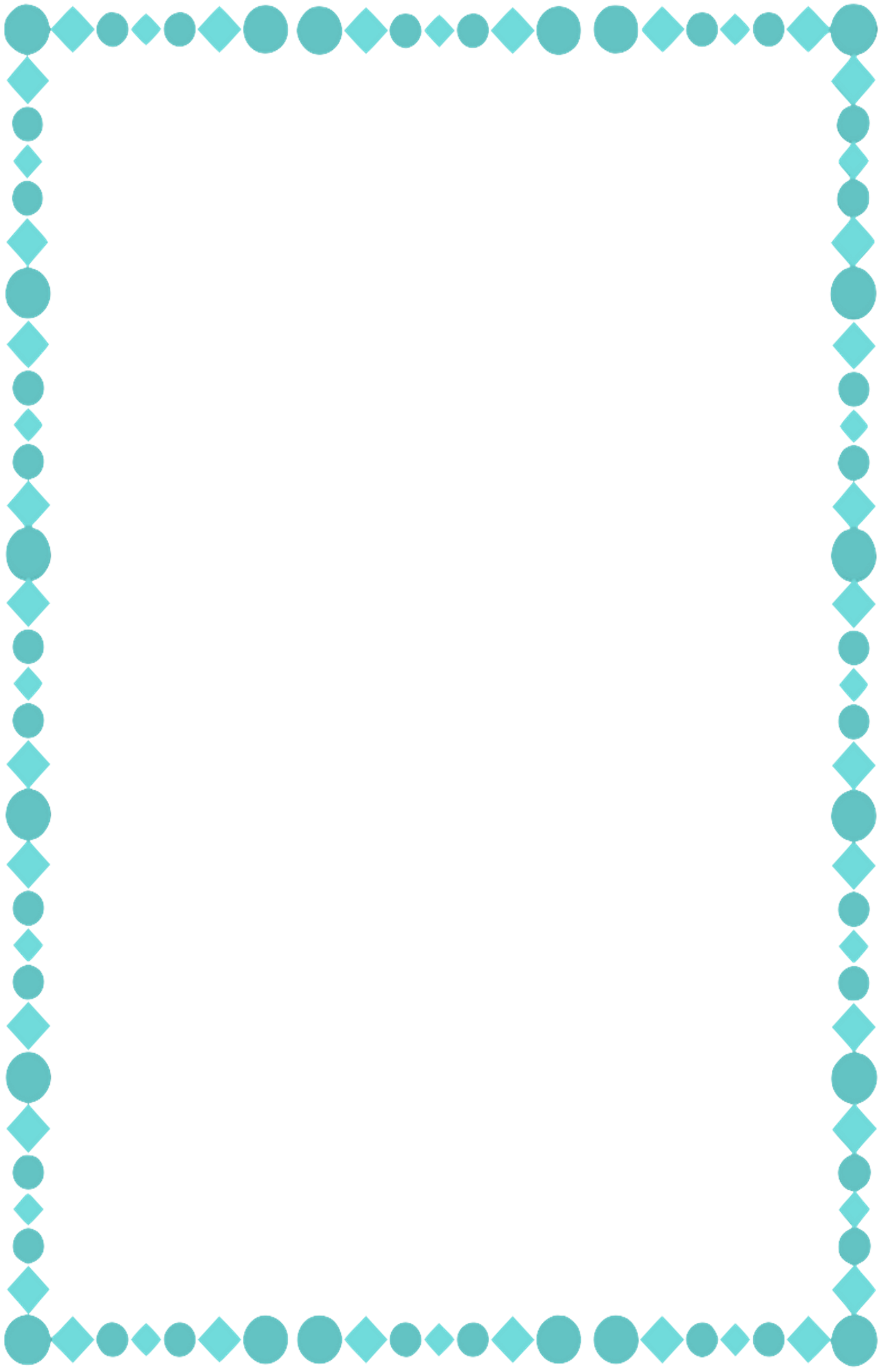 Design an informative Safety poster for the Food Room.
32
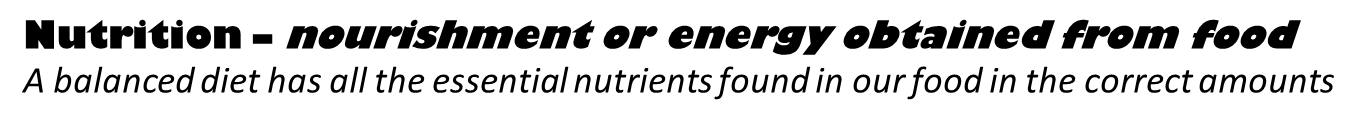 Energy
Wheat, bread, potatoes, pasta, rice & cereals
Growth & repair
Meat, fish, eggs, cheese, milk, peas, beans, nuts & lentils
Butter, cream, vegetable oil, margarine, lard.
Warmth, energy, protect internal organs
Resistance against infections, general good health
Fruits and vegetables, dairy products, cereals
Whole-wheat cereals, wholemeal bread, brown pasta & rice, fruits and vegetables.
Improve elimination of waste products from the body. Makes you feel full.
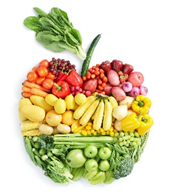 33
[Speaker Notes: Click on picture for Basic Nutrients video 6.41 mins.]
The Eatwell Guide
Carbohydrates Bread, other cereals and potatoes. 
This should make up 1/3rd of your days food intake
Fruits and vegetables. 
This should make up 1/3rd of your days food intake.
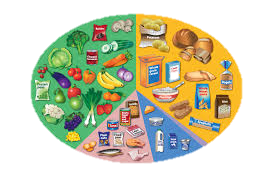 Foods and drinks high in fat and/or sugar.
Eat and drink these foods occasionally and in small amounts
Proteins
Meat, fish and vegetarian alternatives.
2-3 portions a day.
Milk and dairy Foods.
2-3 portions a day.
34
[Speaker Notes: Click on picture for a video on The Eatwell Guide 2.15 minutes]
Implementing Dietary Goals
For a healthy life we need to eat well. We know that the food we eat over a period of time rather than on any one particular day will affect our future health. As a nation we suffer from many diseases that are dietary related
Implementing these DIETARY GOALS: We can easily make the following changes to our diet to help implement these goals.
Gum Disease
 
Obesity
 
Strokes
 
Cancer of the Colon
 
High Blood Pressure
 
Tooth Decay
 
Constipation
 
Diabetes
 
Heart Disease
 
Diverticular Disease
Too much FAT
Too much SUGAR
Too much SALT
Too little DIETARY FIBRE ( NSP)
Dietary Goals:
In order to avoid illness and to try to improve our state of health the government have set us targets in the form of dietary goals. These are:-
To reduce F _ _
To reduce S _ _ _ _
To reduce S _ _ _*----------------------
To increase D _ _ _ _ _ _  F _ _ _ _  (NSP)
35
The function of ingredients – why do we use some ingredients and not others? What do the ingredients ‘do’ in the recipe?
Ingredient				Function
Flour

Butter/margarine


Sugar

Eggs	

Milk

Flavourings/seasonings
Adds bulk, creates the structure of the dish. 
Self-raising flour contains a raising agent that raises the product.
Adds flavour and colour
Important for the ‘shortness’ of the product
Improves shelf life
Adds sweetness and colour
Improves shelf life
Binds the product
Sets the product (coagulation)
Aerates and adds colour and moisture
Binds mixture together and adds moisture
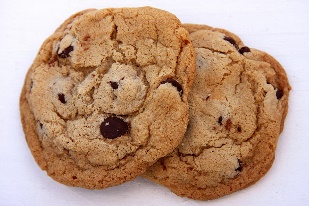 Adds flavour, texture and colour
36
[Speaker Notes: Click on picture for video of the science of cookies. 4.29 minutes]
Homework Task – Research 3 different types of Bread. You must include an image of the bread –country of origin – description of the bread. Complete the following table.
37
Making Bread Rolls
Knead for 10 minutes
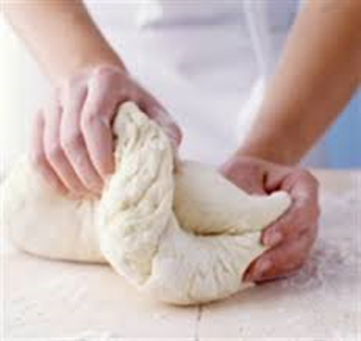 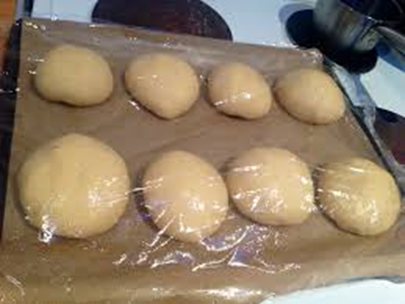 Glaze and add any finishes.
Divide into 6 even
sized pieces
Put all the ingredients into  bowl. Add enough warm water to make a dough.
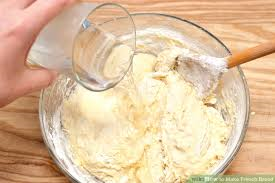 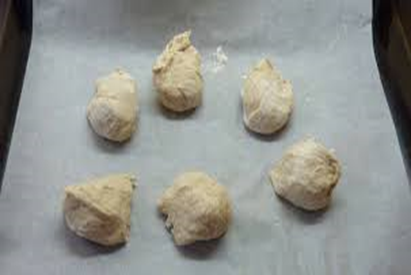 Cover with cling film and leave to prove in top oven for 10 minutes until double in size.
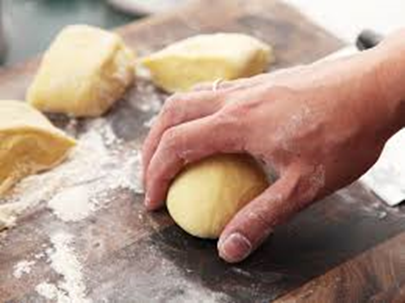 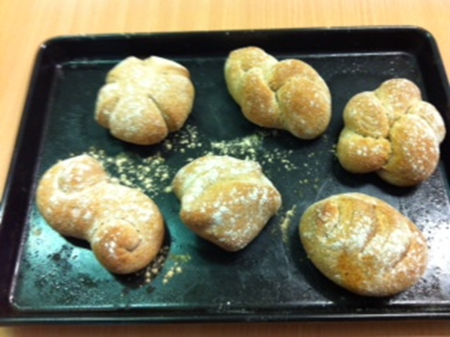 Knead each roll until smooth and then shape. Place on baking sheet.
Bake for 10-12 minutes until golden brown
38
38
Bread Making Checklist
39
Design a pizza brief
Tesco have asked you to design and make a new pizza aimed at teenagers promoting healthy eating. 
Your task is to design, draw and annotate 4 pizza designs that would fit the brief. Please think about the appearance, flavours, textures and use of healthy ingredients for the pizza. 
Consider your 4 designs and choose the one you feel will be most successful.
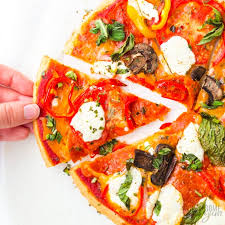 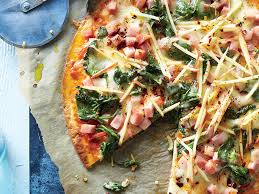 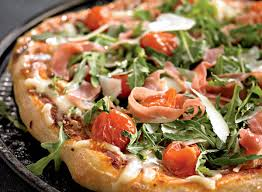 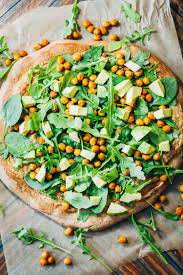 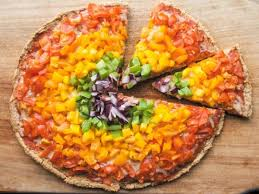 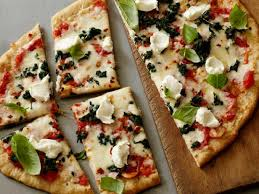 40
40
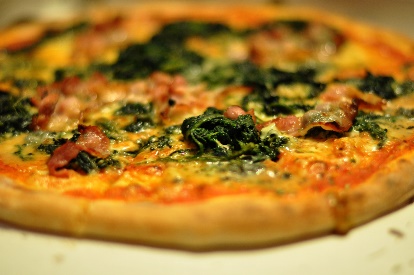 Homework – Designing a Pizza
The word pizza is Italian for pie. 
A Margherita Pizza is the most popular pizza followed closely by a Pepperoni Pizza.
Produce 4 different design ideas.
Key words: to help you to check your spelling: tomato, mozzarella, basil, pepperoni, pineapple,
Remember to sketch with a pencil, render and annotate your sketches in detail.
41
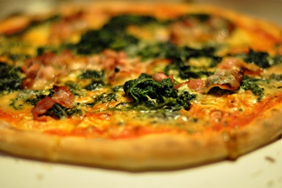 Design Sheet
42
Design Specification for ……….
Design Proposal
 
I have chosen to make design number …… because	
 
 
 
    
 
I am not making design number …… because
 
 
 
 
I am not making design number …… because
Words/ideas to help for choosing
Got the highest score; most attractive; healthy: can make it healthy but still attractive; have skills to make; easily get the ingredients; challenging; different.
 
Words/ideas to help for not choosing
Did not score very many marks; difficult to make in the time; unhealthy; flavour may not be as popular; decoration too tricky; not easy to package without getting in a mess; would have to make a template so shapes may not be as accurate; not very original.
43
Evaluation
Complete all the following questions in full sentences.
Made safely and hygienically
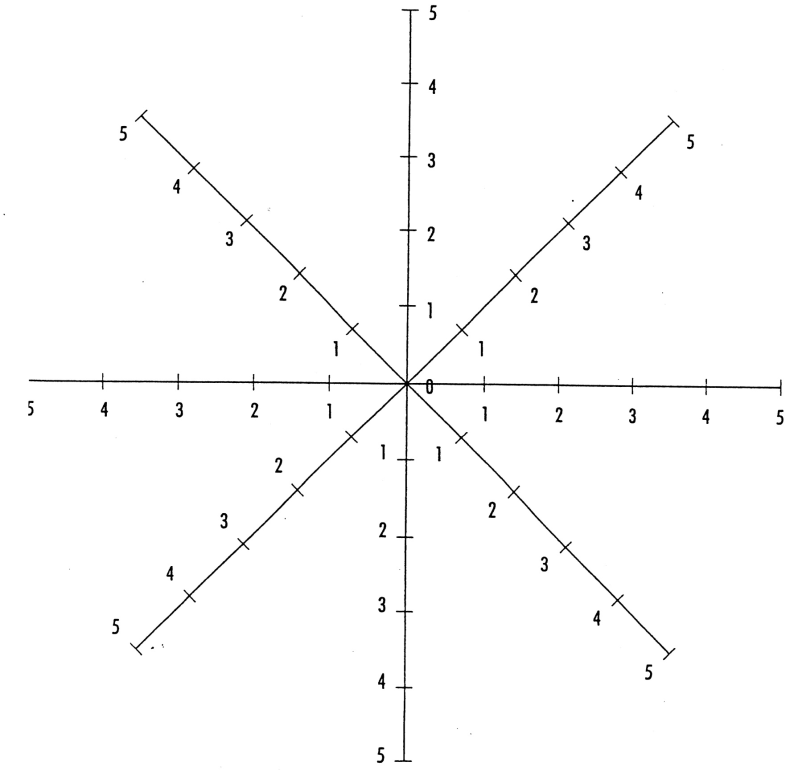 Time management
Skills
Shape
Appeal to
Colour
Appearance
Texture
KEY:
My product –
Perfect product-
44
Homework – Produce a fact file on Pasta. Your fact file should include a title - 10 interesting facts – images and a border. 
(You can do your work on this page or print off and stick work into your booklet)
45
Pasta Quiz
What is pasta made from? 	Durum wheat

Which country has pasta as one of it’s staple foods?   Italy
What does the term ‘al dente’ mean when talking about pasta?   ’To the tooth’

In what form can you buy pasta? Fresh or dried

There are over 100 shapes of pasta. Can you name 5?
Spaghetti
Tagliatelli
Farfalle
Conchiglie
Rigatoni

Name 4 dishes that use pasta.
Spaghetti Bolognese
Ravioli
Lasagne
Macaroni cheese

Some pasta’s come in different colours. What is used to colour them?	
	Beetroot	Tomato puree	Spinach		Squid Ink

What type of pasta is known as ‘pillow pasta’?
	Ravioli
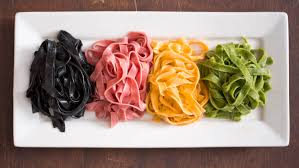 46
How to cook pasta successfully
Cook the pasta for about 12 minutes until ‘al dente’.
Drain into a colander and serve.
Add a teaspoon of salt and bring it to the boil.
Fill a saucepan ¾ with cold water.
Carefully pour the dry pasta into the boiling water.
47
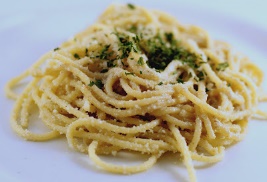 PASTA SALAD
It is important that we eat at least 5 portions of fruit and vegetables a day. We should try to eat a variety of different coloured fruit and vegetables to ensure we get a full range of vitamins and minerals in our diet.  
Vitamins and minerals are important to maintain good health.
Design Brief:
You have been asked by a leading food manufacturer to design and make a healthy and attractive pasta salad. The salad should supply a good range of vitamins and minerals.
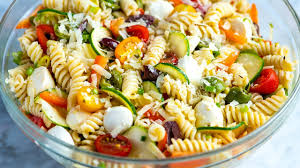 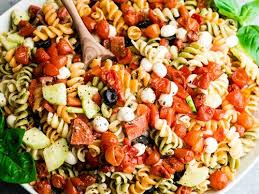 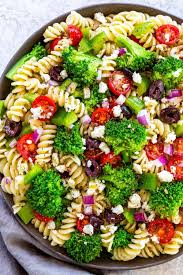 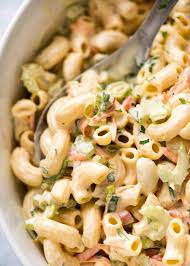 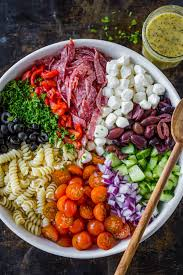 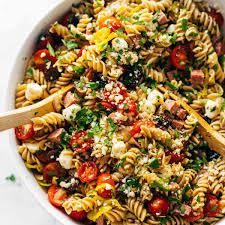 48
[Speaker Notes: Click on title for how to make pasta video 5.53
Click on pictutr of pasta – top right – for video on how pasta is made in the factory 5.48]
PASTA SALAD DESIGN
Points I will need to consider when choosing a container
Include a suitable pasta shape – it holds the dressing
Include a dressing
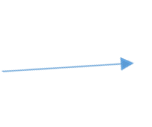 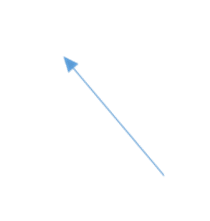 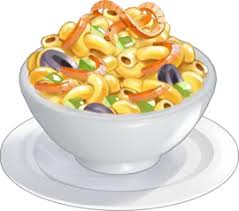 Safe to eat
Attractive
Can be eaten 
easily
 with a fork
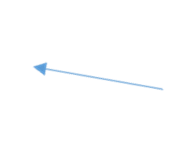 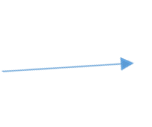 Healthy
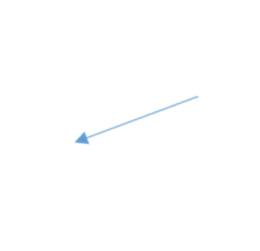 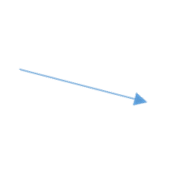 Colourful – using a range of 
Different fruits and vegetables.
Range of textures
49
PASTA SALAD DESIGN
50
PASTA SALAD
Make your choices - think about colours, flavours and textures that complement each other. What Pasta shape will you use.
Consider what is in your fridge and needs eating up
51
Name of Product
Description of Product
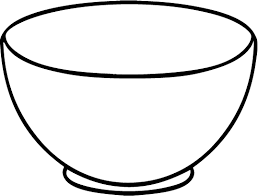 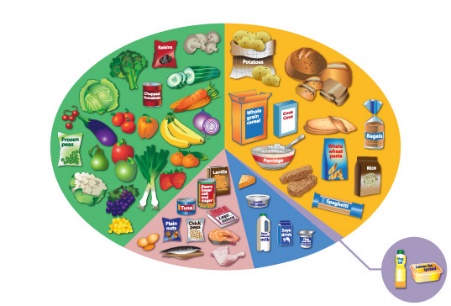 Draw your design idea for the pasta salad above … Make sure that you have annotated how you have included:
Vegetables/Fruit  *Dairy or alternatives  *Protein (Veg or meat)  *Grains / Complex carbohydrates
Label the functions of the ingredients in your salad (Sensory & nutritional)
52
PASTA SALAD PLANNING
Ingredients Required
Preparation
Equipment Needed
Cooking
Equipment Needed
Serving
Equipment Needed
Success Criteria … what will make my Pasta Salad the best product in the room … 

I must demonstrate that … 



The product must show … 



I will have challenged myself by…
53
PASTA SALAD  PROCESS
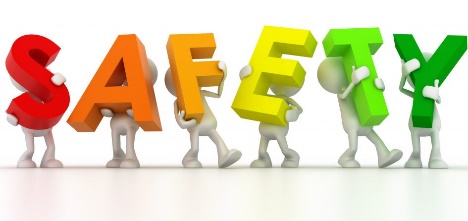 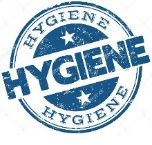 PROCESS
Complete this flow chart outlining the main steps to make your design. Include the safety & hygiene.
54
END
Checklist – Pasta Salad
55
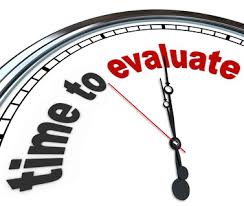 PASTA SALAD EVALUATION
Write the 8 adjectives to describe your ultimate Pasta salad  and complete the star chart & evaluation.
Photo 1: Photo of my design idea
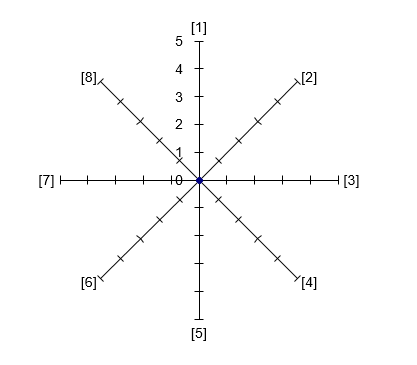 What went really well today…
Would have been better if…
Environmental Impact Statement … 
Think about sourcing of ingredients, packaging, air miles, carbon foot print, chemicals used …
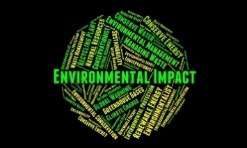 56
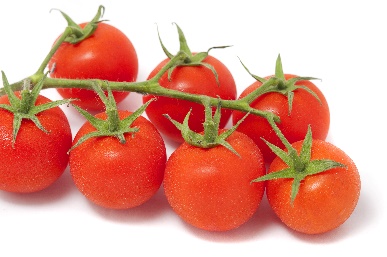 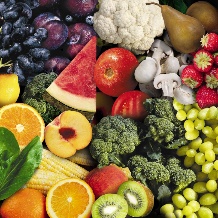 Looking at Fruit and Vegetables
Complete the chart below listing as many different coloured fruits and vegetables that you can think of in the correct columns.
57
58
59
Using Fruit and Vegetables – Checklist.  Write your answers in the space below.
60
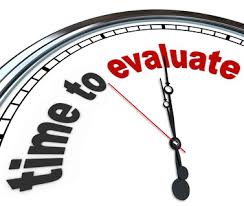 PASTA SALAD EVALUATION
Write the 8 adjectives to describe your ultimate Pasta salad  and complete the star chart & evaluation.
Photo 1: Photo of my design idea
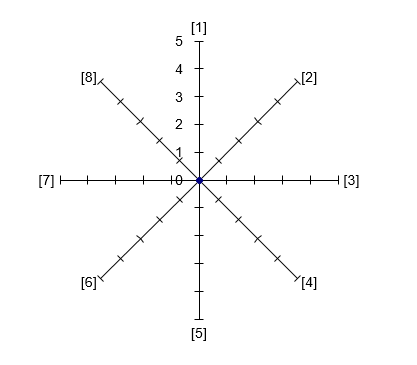 What went really well today…
Would have been better if…
Environmental Impact Statement … 
Think about sourcing of ingredients, packaging, air miles, carbon foot print, chemicals used …
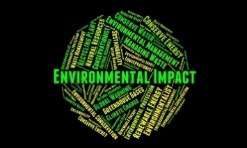 61
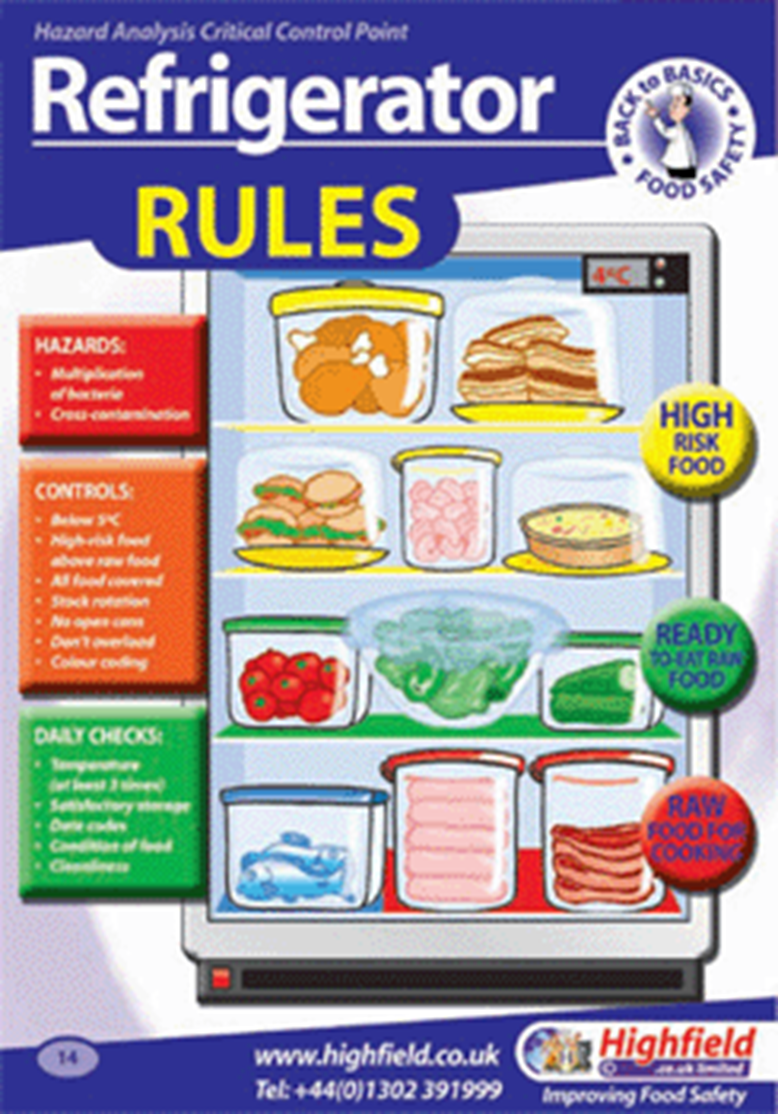 HOMEWORK TASK – Storing Food
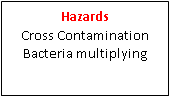 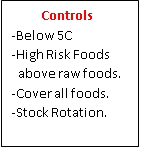 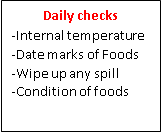 62
63
Love Food. Hate Waste.
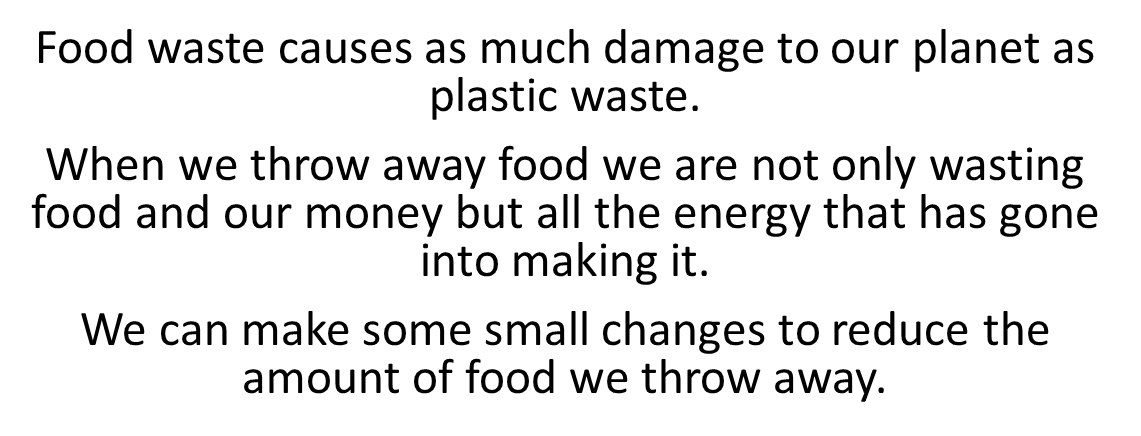 In England we throw away 7.1m tonnes of food every year from our homes.
A tonne of waste is the weight of a small car!
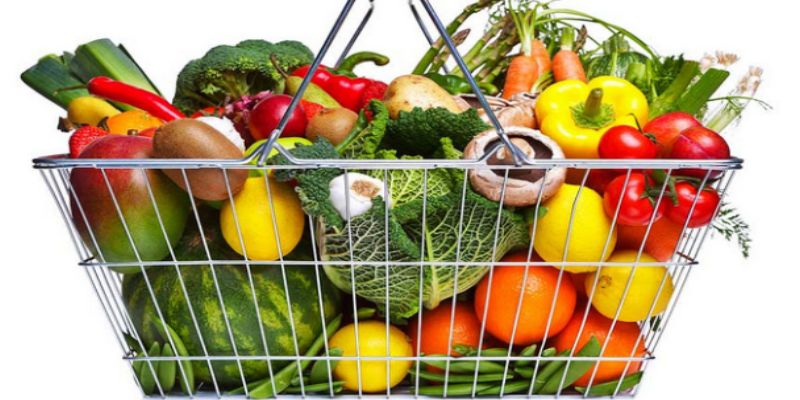 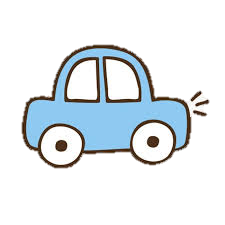 64
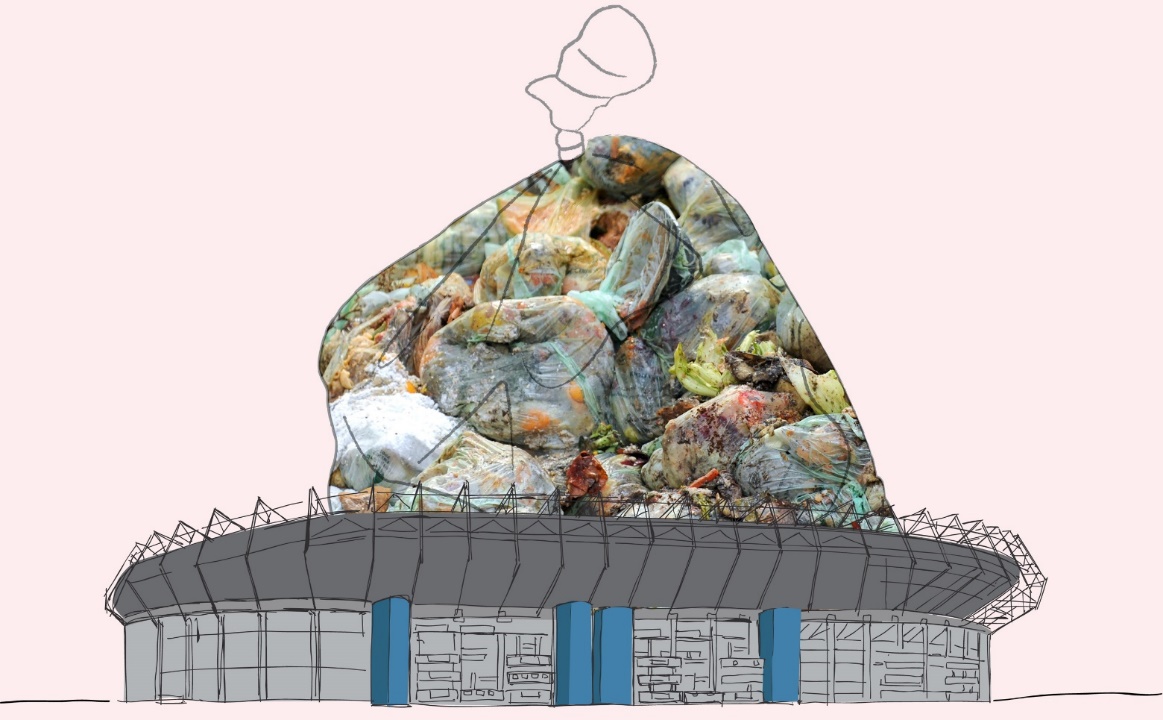 This is enough to fill up Wembley stadium 48 times over.
...more than half of this is food that could have been eaten.
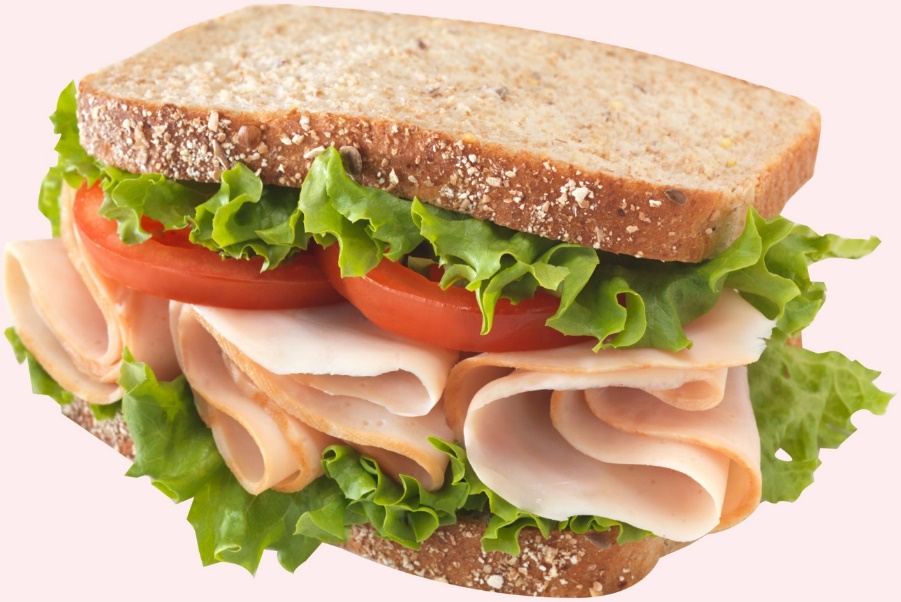 We bin 2 million slices of ham a day.
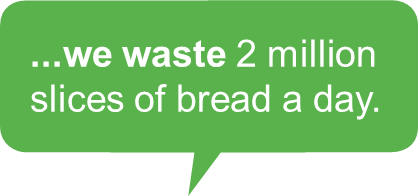 65
65
...or a family of 4 we could save around £800 a year.
What would you buy with £800?
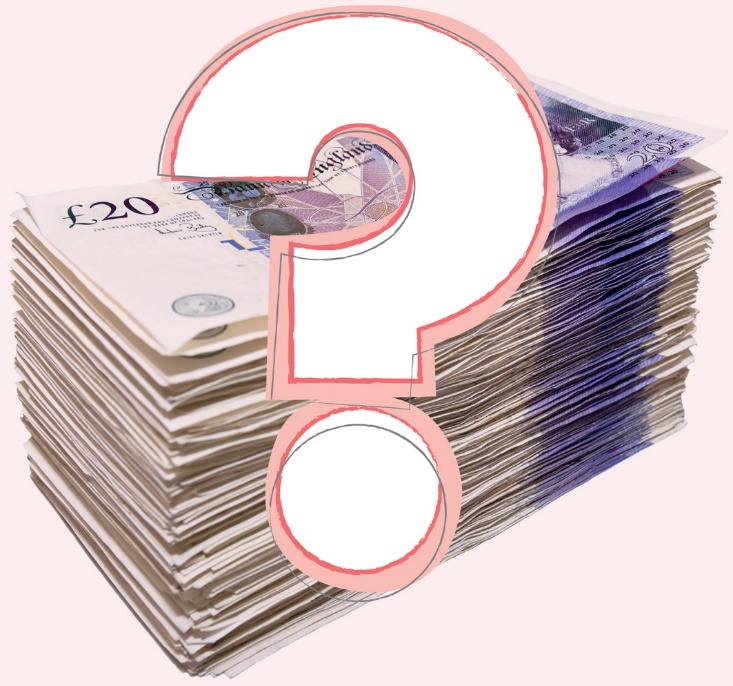 Wasted food also lets off harmful gases in landfill...
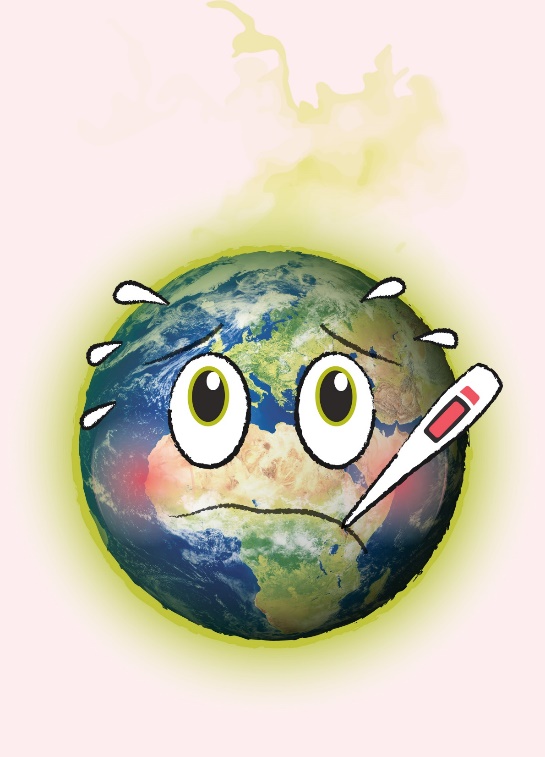 When we waste food we waste all the energy and natural resources that go into producing it…
...this is bad for our environment
66
If we saved all the avoidable food waste from the bin in England..
...it would have the same positive environmental impact as taking approximately 1 in 4 cars off the road
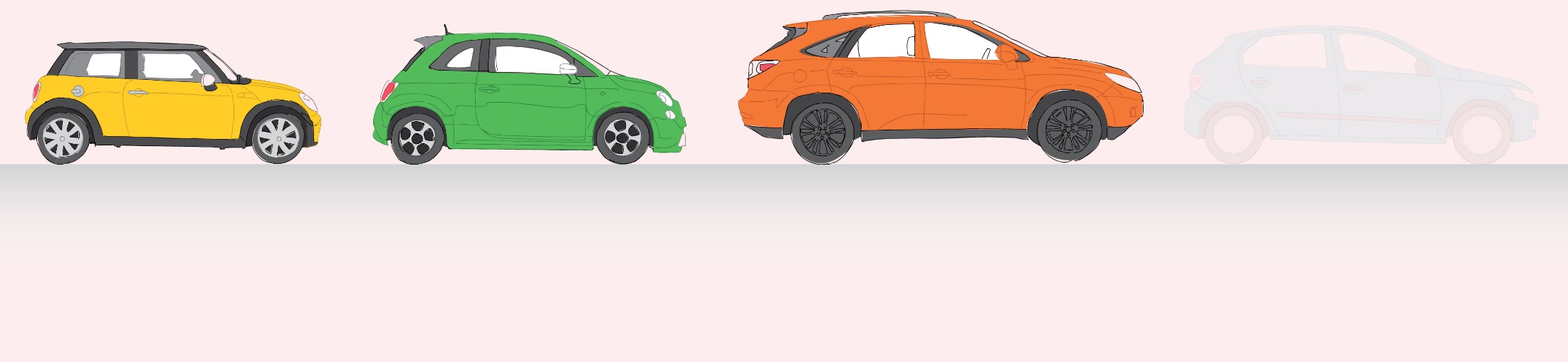 67
Design a poster that will encourage households to reduce food waste and help save the planet
68
69